Leading in an AI World
Stephanie BebenChief Technologist, Data Scientist, Booz Allen Hamilton
March 2018
What does it mean to leadin an AI world?
Leading the Competition
Leading the Organization
Leading the State of the Art
Leading the Competition
Leading the Organization
Leading the State of the Art
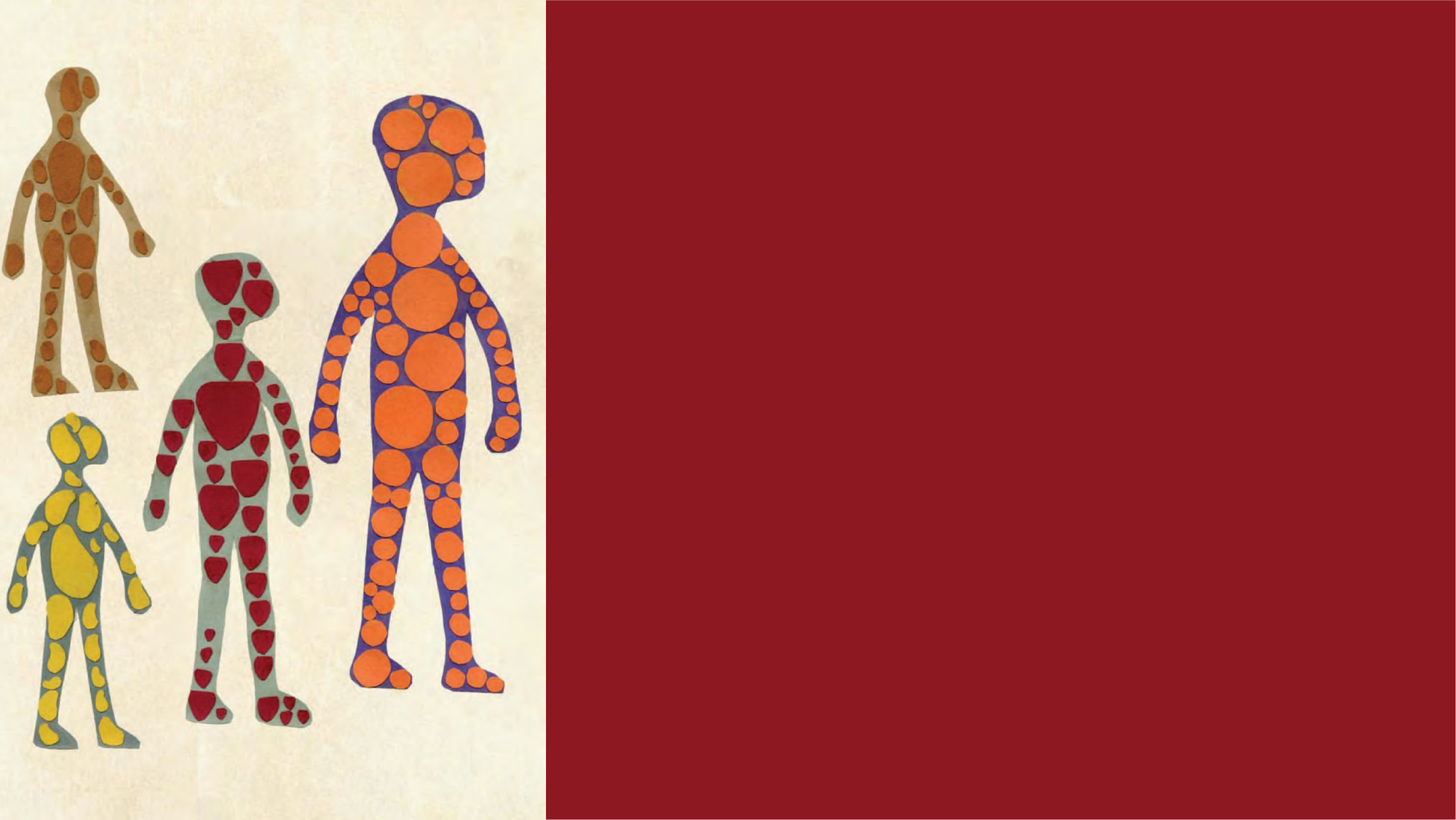 4,178
Source: Angel.co
[Speaker Notes: https://angel.co/artificial-intelligence]
$93.7b
Source: Recode
[Speaker Notes: https://www.recode.net/2017/9/1/16236506/tech-amazon-apple-gdp-spending-productivity]
42%
Source: CBInsights
[Speaker Notes: https://www.cbinsights.com/research/top-acquirers-ai-startups-ma-timeline/]
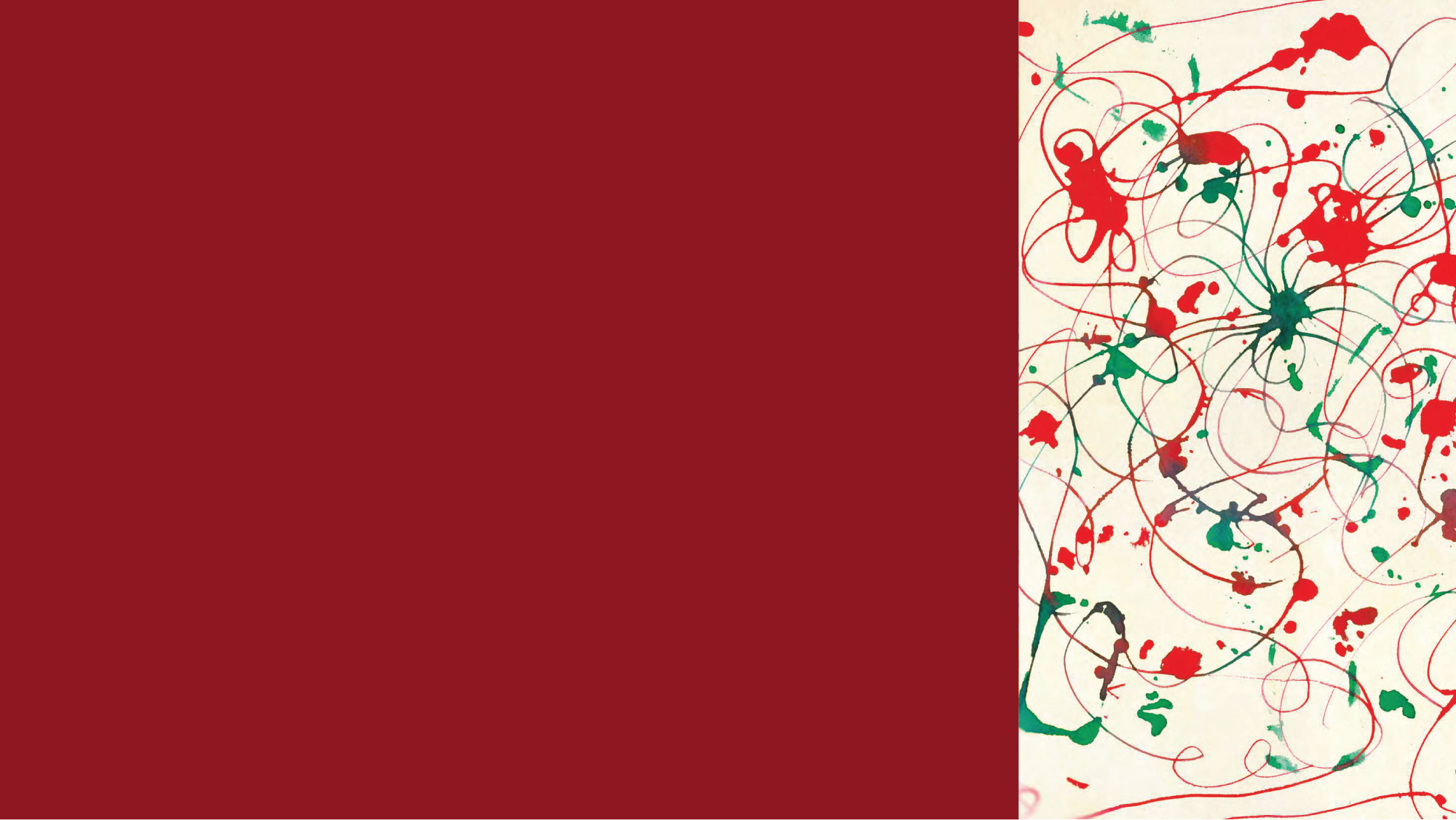 $31b
Source: SCMP
[Speaker Notes: https://www.recode.net/2017/9/1/16236506/tech-amazon-apple-gdp-spending-productivity]
Facts tell…Stories sell
Strategy makes a difference
Credit: Google
Credit: Tesla
Fill a labor shortage orlaunch a 2nd career
Credit: OTTO
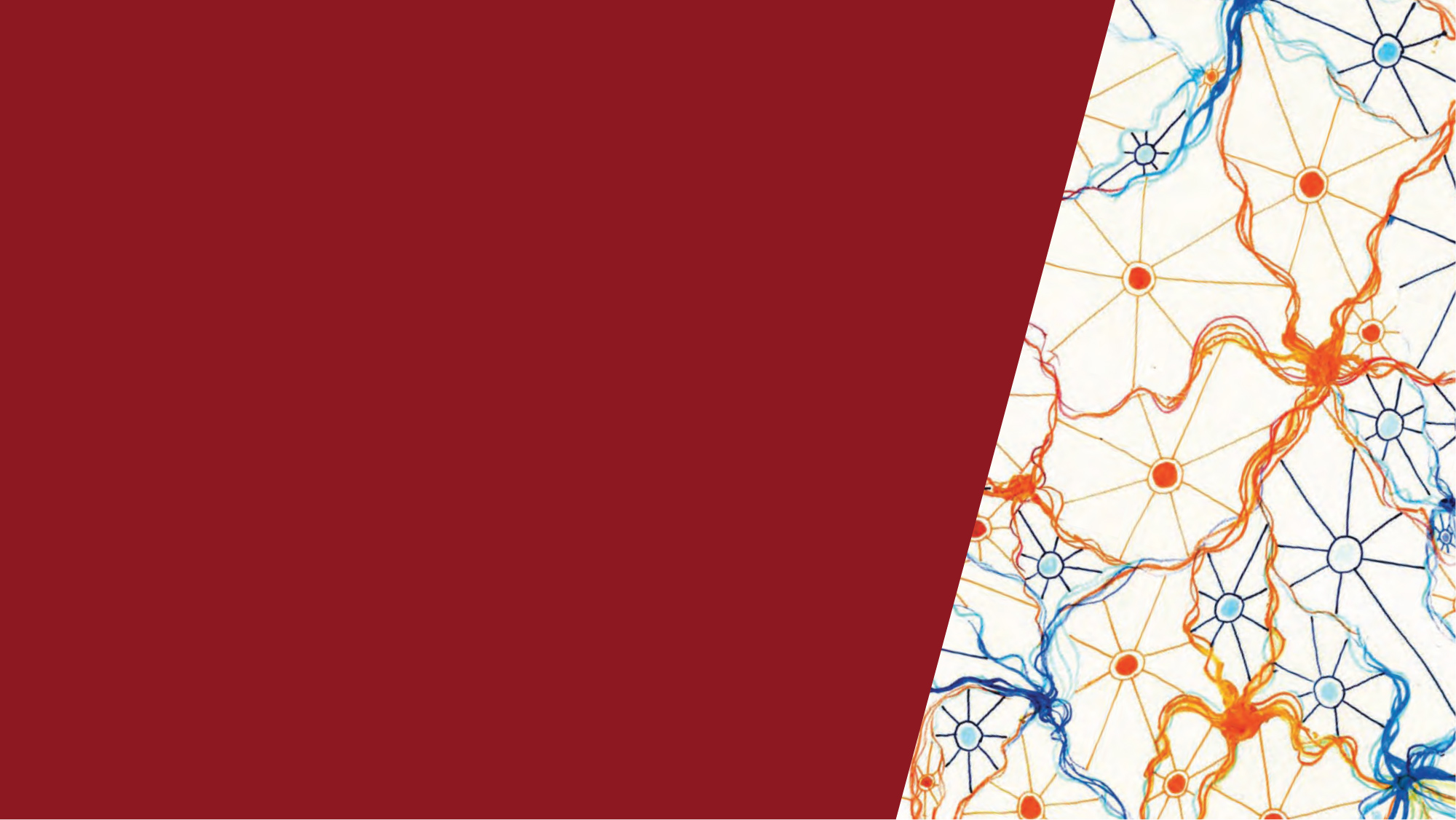 Create new knowledge
Credit: University of Manchester
Leading the Competition
Leading the Organization
Leading the State of the Art
LESSONS TO FOLLOW
Complexity is a boon, not a burden
The machine works better than the gut
Machine models top mental models
Solutions don't require logic
Create value by giving it away
Breakthrough without experience
Perfect launches lose to imperfect ones
Strategy makes a difference
Credit: NASA
Create operational efficiencies
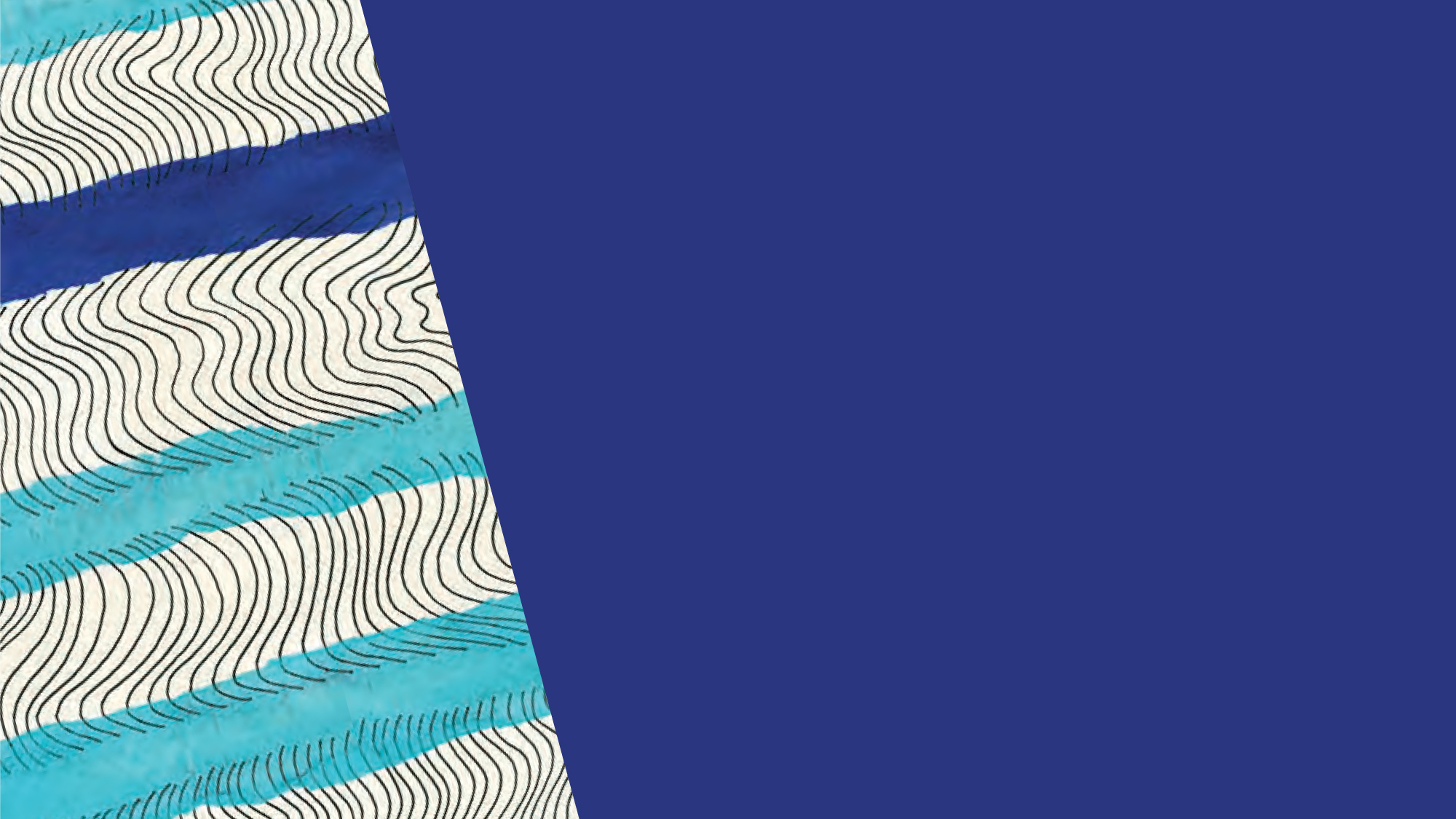 Don't rely on a single model
Leading the Competition
Leading the Organization
Leading the State of the Art
LEARNING IS THE FOUNDATION TO HUMAN INTELLIGENCE... AND MACHINE INTELLIGENCE
HOW DO PEOPLE LEARN?
DIRECT
INDIRECT
Facts and specific details that you retain in various methods...
Experiences you must have on your own to retain...
Washington DC is the capital of the US
More than half of the coastline of the entire United States is in Alaska
Balancing on a bicycle
Pronunciation of a foreign language
Moving between deductive and inductive reasoning during the learning cycle is a learning technique used by humans and machines
Source: UMD Cognitive Neurosciences, Booz Allen Analysis. 
There are other forms of learning, this is a summary for context setting
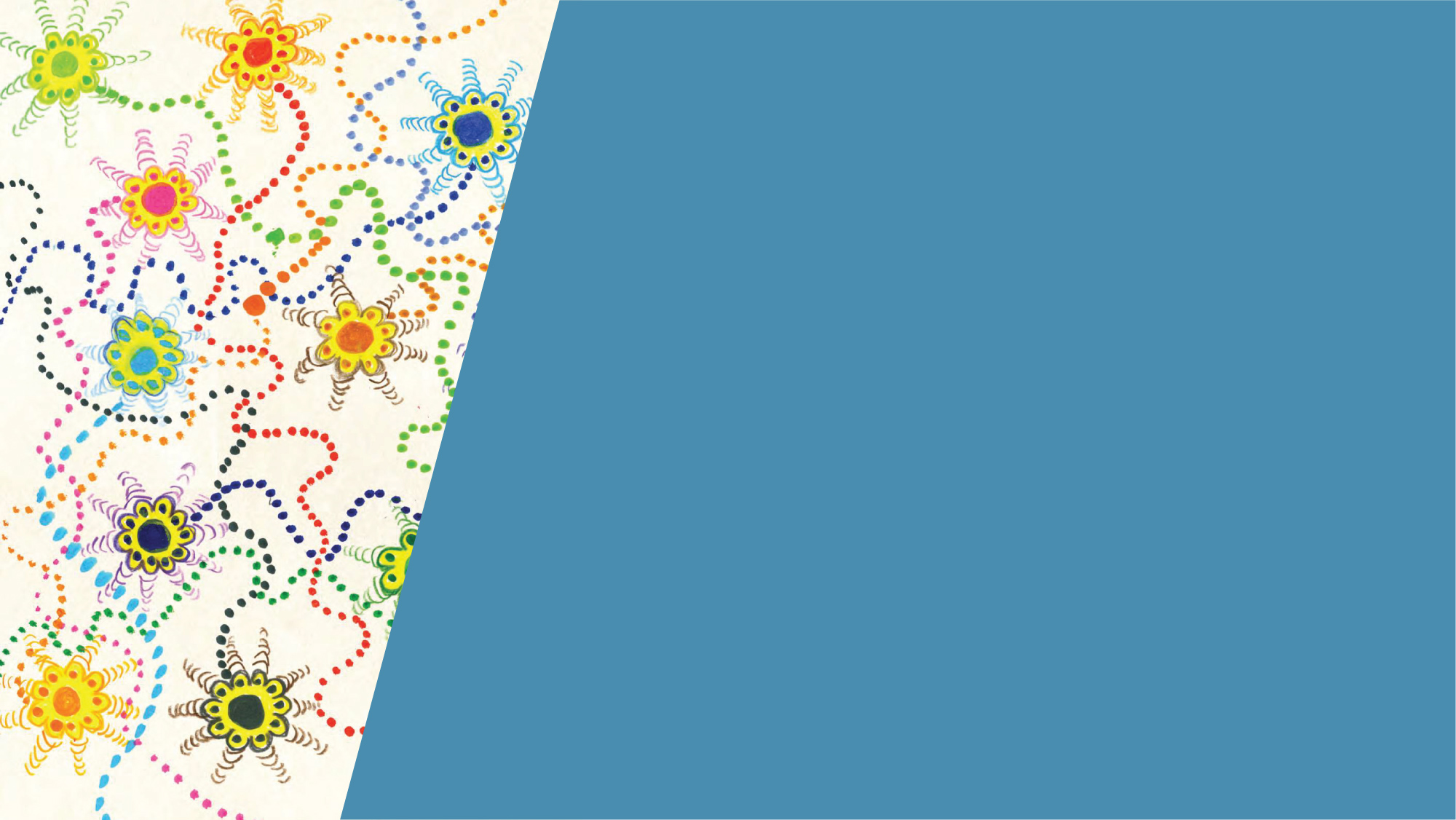 MACHINES LEARN VERY DIFFERENTLY THAN HUMANS
Machines learn in five key ways:
Fill in gaps in existing knowledge
Emulate the human brain
Simulate evolution over many generations
Systematically reduce uncertainty
Notice similarities or differences between old and new
Source: The Master Algorithm, Booz Allen Analysis.
INGENIOUS HUMANS VS INTELLIGENT MACHINES
“AI is both closer and farther off than we imagine”
-- Mark Zuckerberg, Founder & CEO, Facebook
Today, machines can outpace humans on complex tasks, while a three-year old child can intuitively understand a scenario that even the most advanced MI cannot comprehend
MACHINE INTELLIGENCE CAN…
MACHINE INTELLIGENCE CANNOT…
Respond to human commands
Drive down a major highway
Select the best treatments for disease
Write poems, music, and artwork 
Learn human tastes, preferences
Outperform humans at strategy games
Learn to perform narrow tasks better than humans
Speak conversationally about just any topic you choose
Drive in cities or bad weather 
Develop new treatments independently
Create art that is better than humans'
Understand human emotion, humor 
Invent new games to play 
Teach itself new skills independently
we've made advances, but we have a ways to go
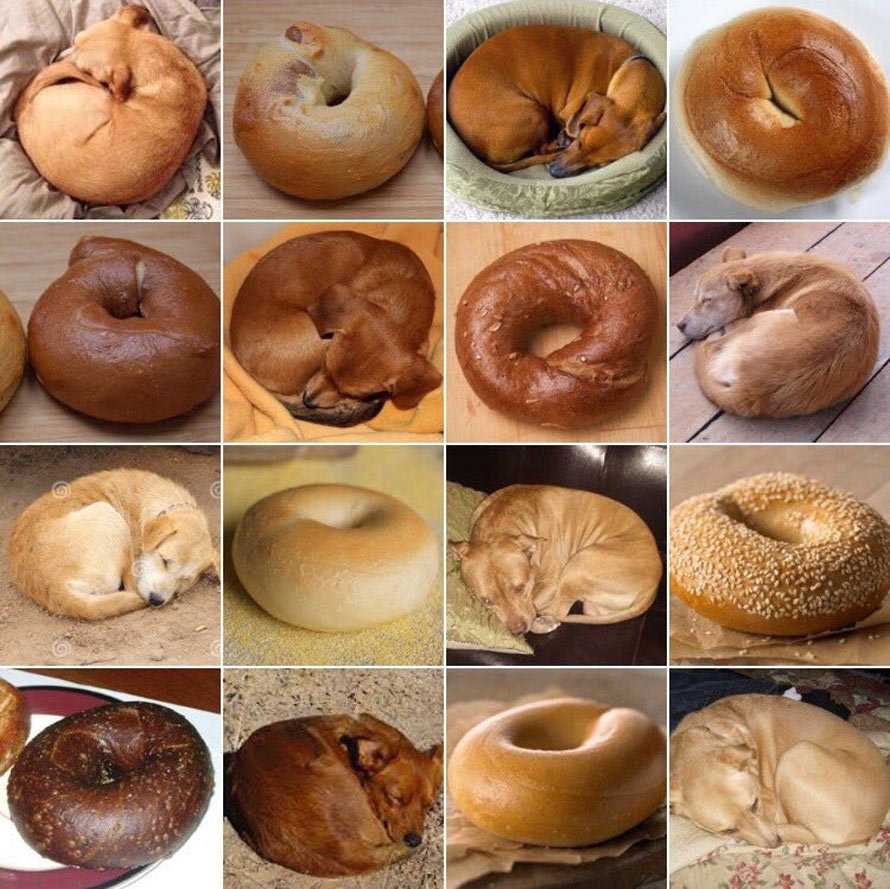 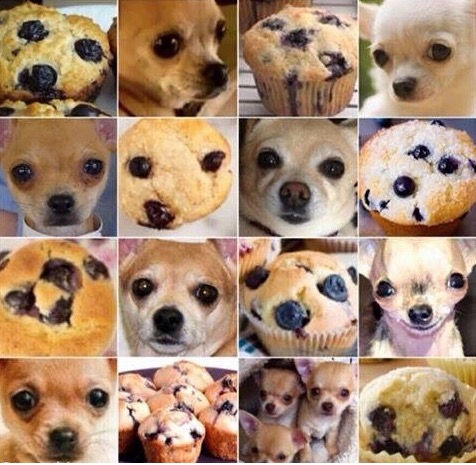 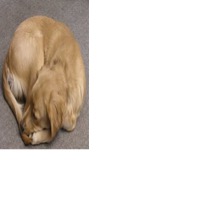 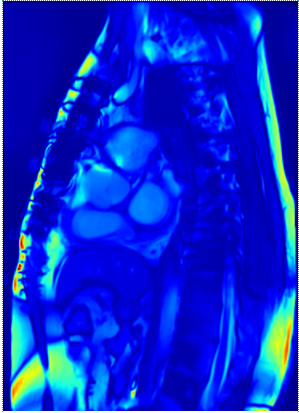 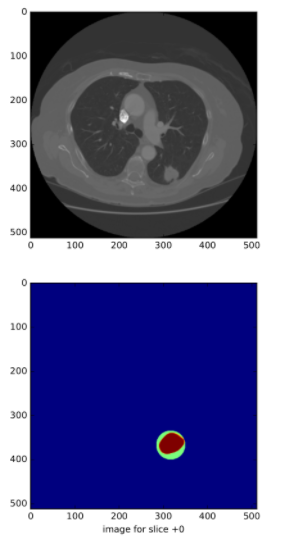 ADVANCES IN THE STATE OF THE ART
Image source: OPENi, Fox News Video
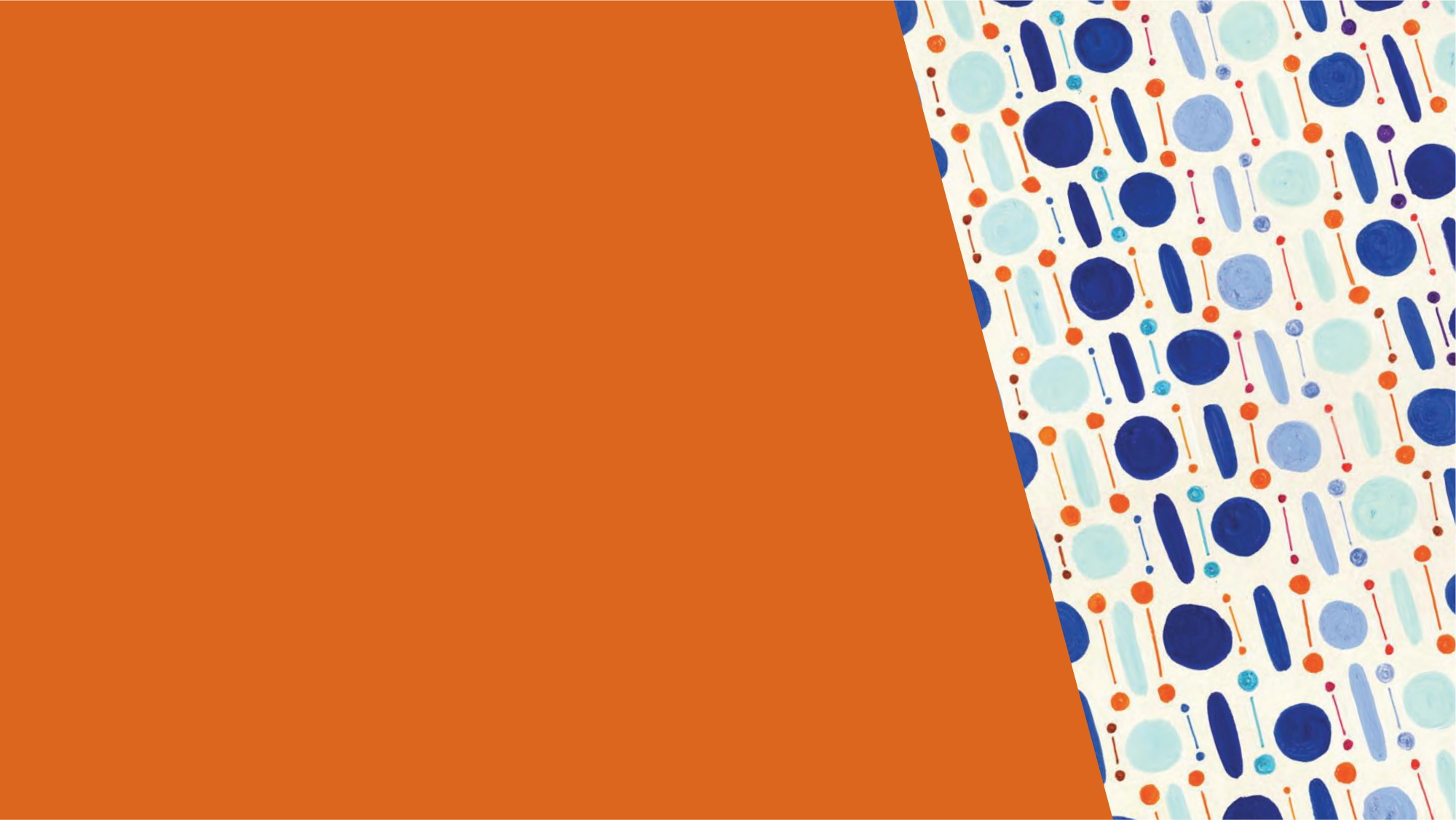 What couldgo wrong?
NOT BROAD ENOUGH DATA TRAINING SET
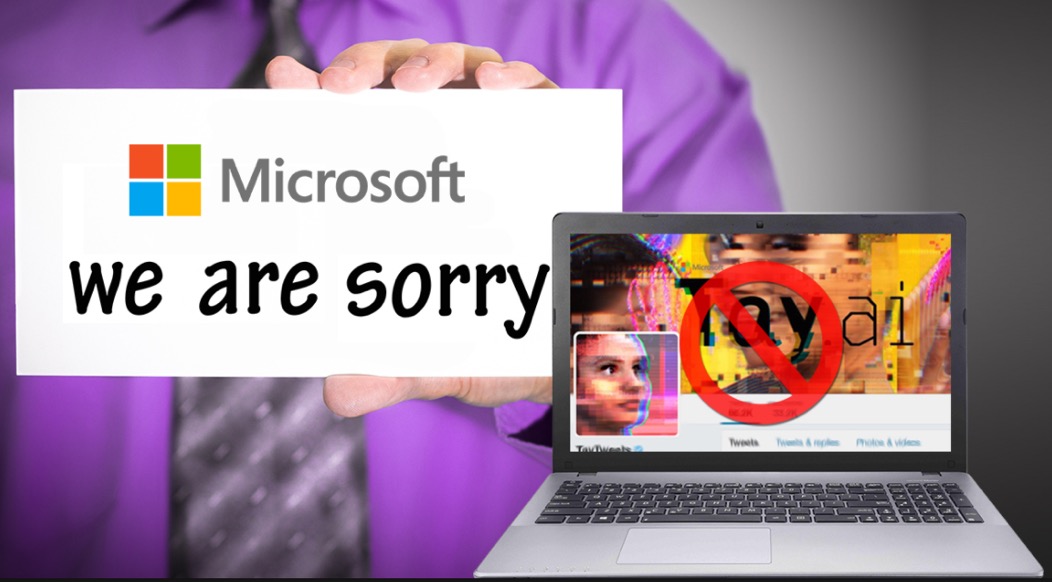 NOT ACCOUNTING FOR…
DATA THAT'S NOT ANONYMIZED
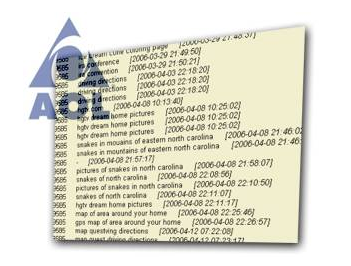 NOT ACCOUNTING FOR…
MACHINE BIAS
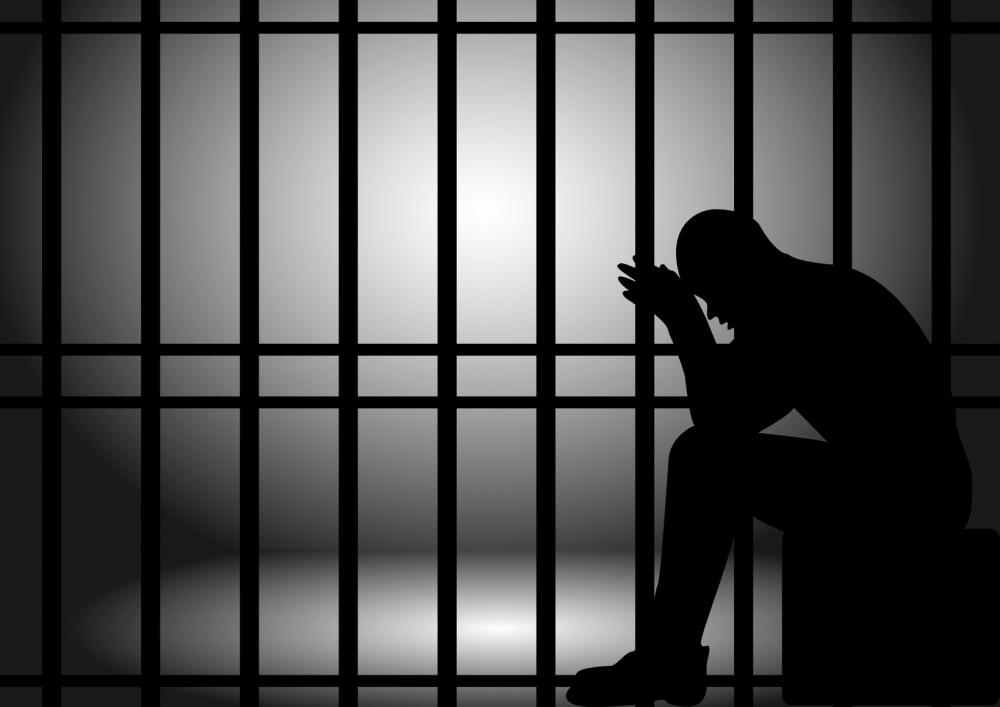 NOT ACCOUNTING FOR…
MAKING DECISIONS SOLELY BY INFERENCE
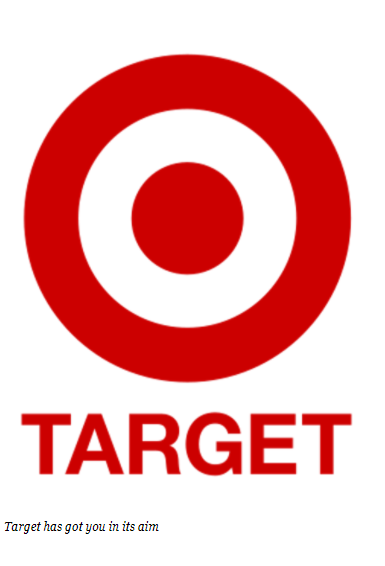 NOT ACCOUNTING FOR…
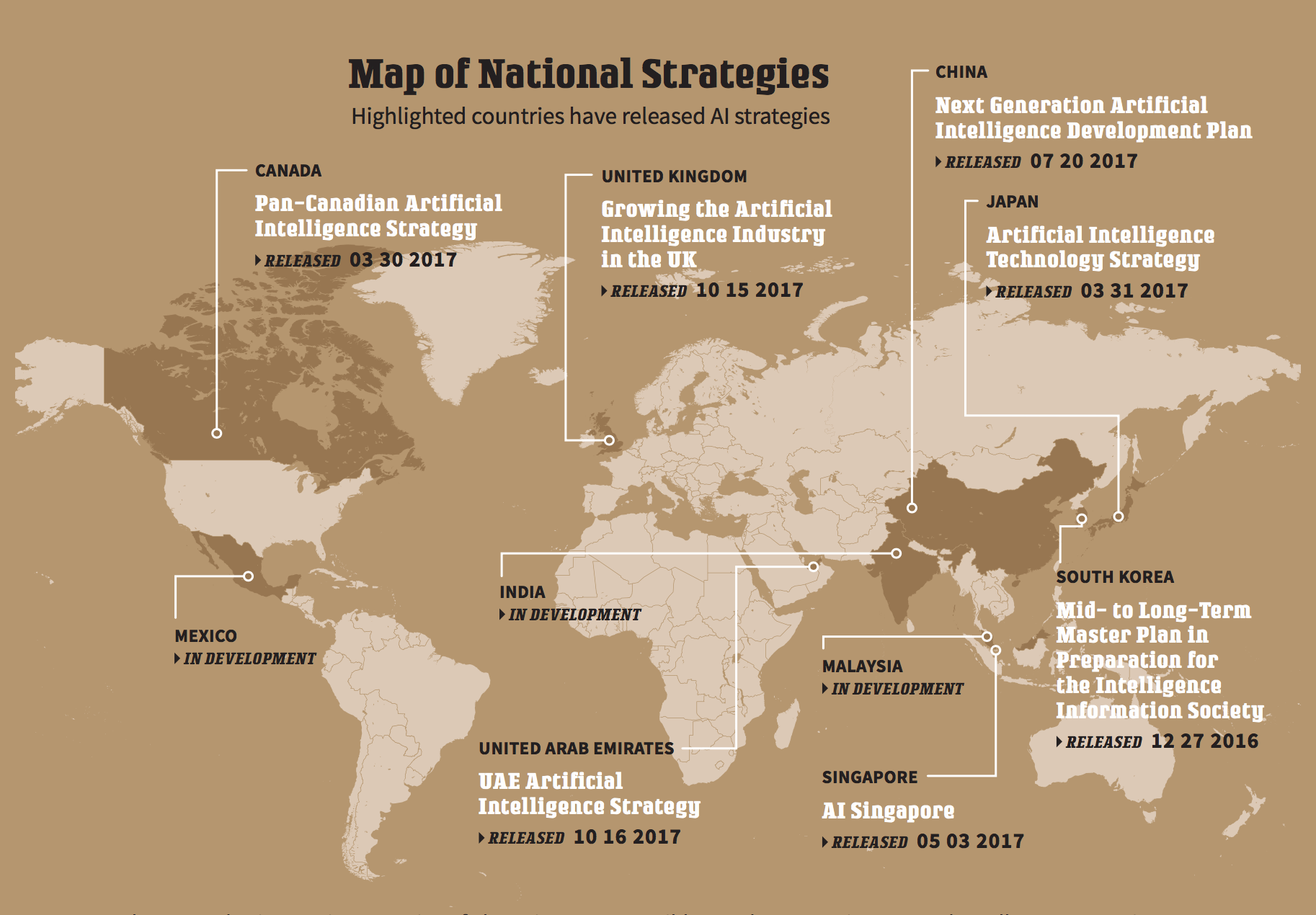 MAKING DECISIONS SOLELY BY INFERENCE
www.boozallen.com/machineintelligence
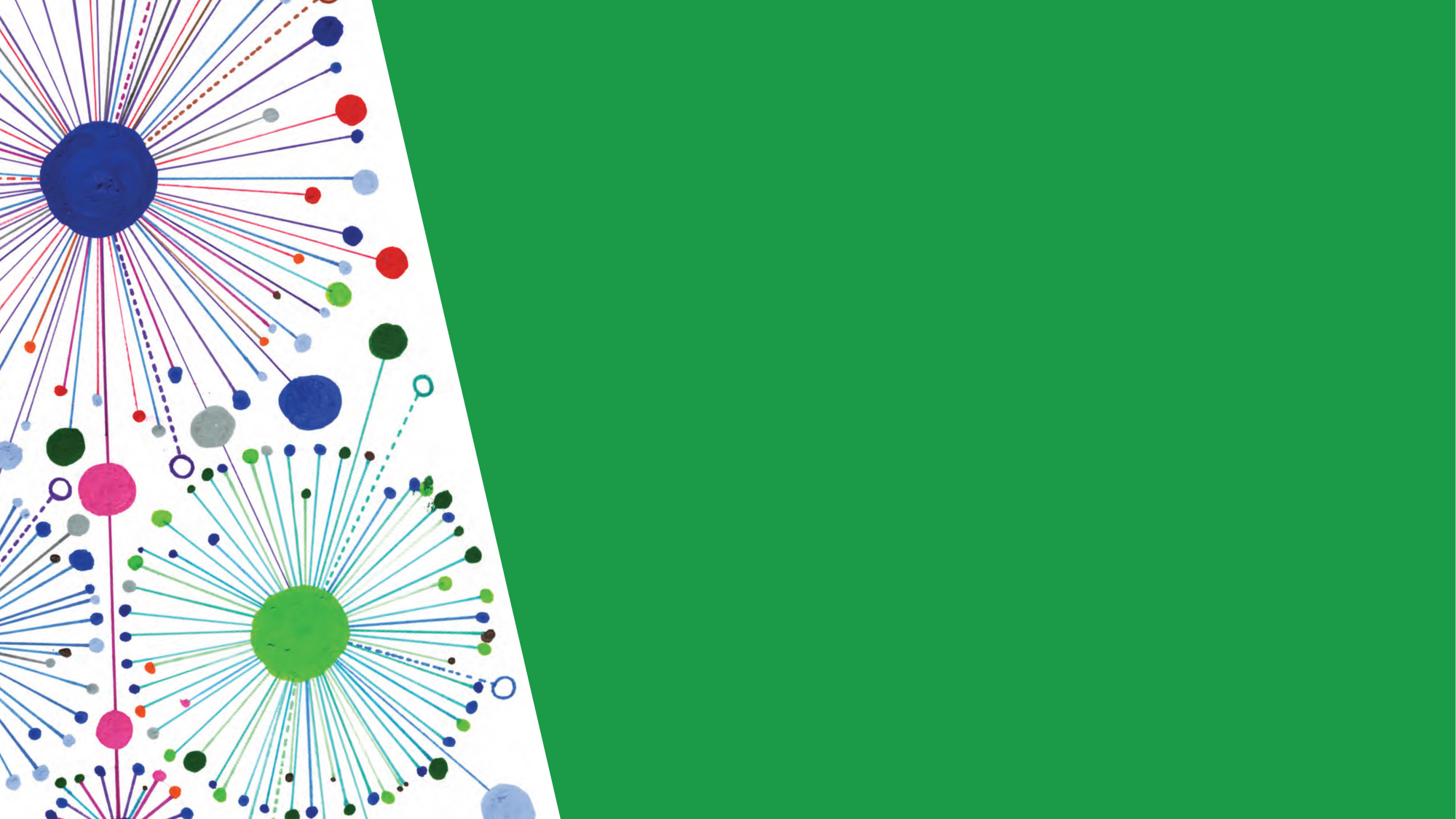 So, what now?
Take action
Fight the hype and negativity
Change your culture or find one that works
Find purpose in the work you do
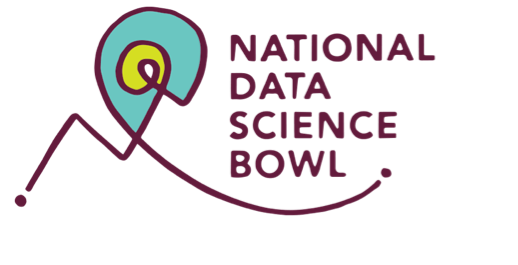 Join the conversation
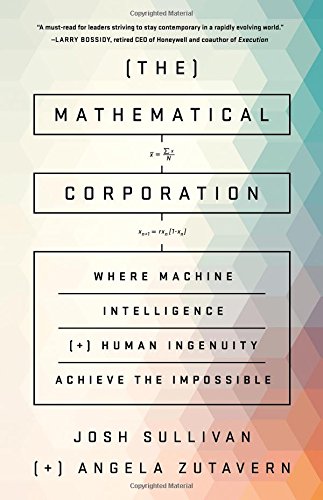 www.boozallen.com/machineintelligence
@BoozDataScience